Театр «БУРАТИНО»
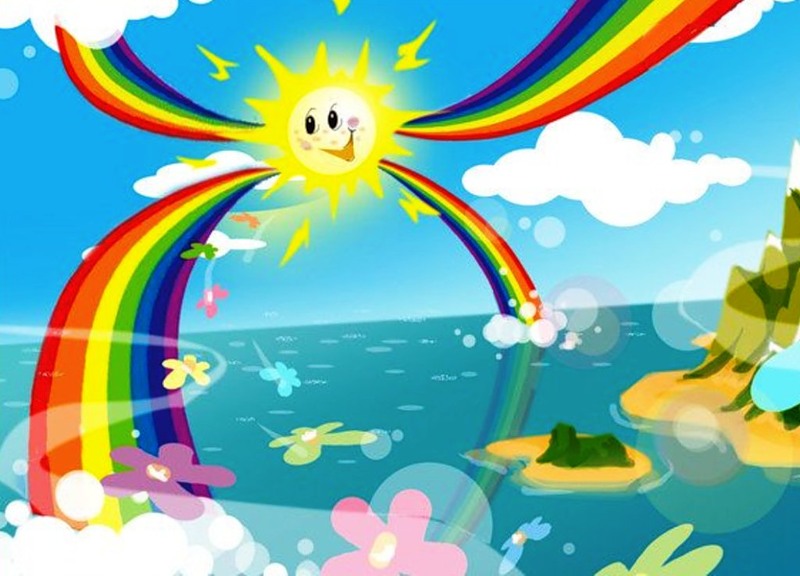 Придумано кем-то, просто и мудро
  При встрече здороваться «Доброе утро»
  Доброе утро солнцу и птицам
  Доброе утро улыбчивым лицам.
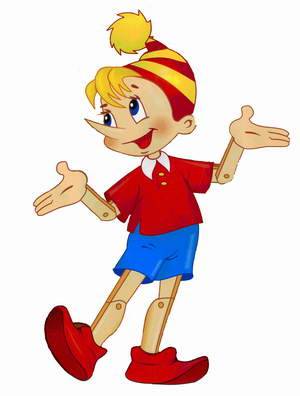 Королевство Зеркал
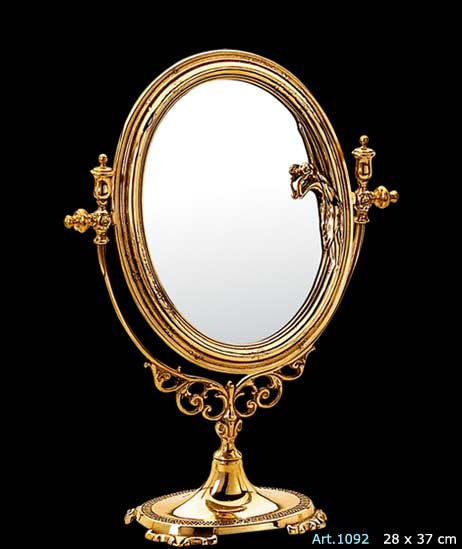 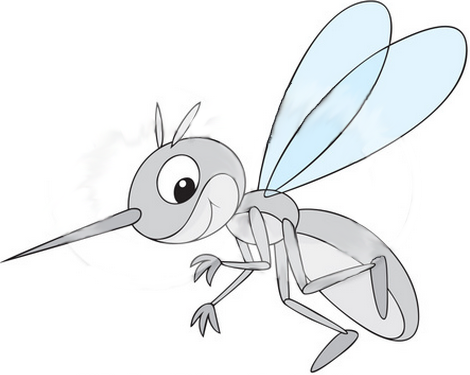 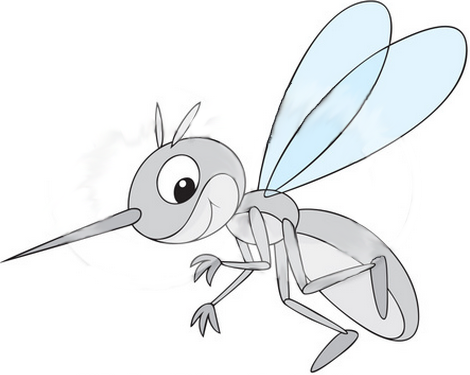 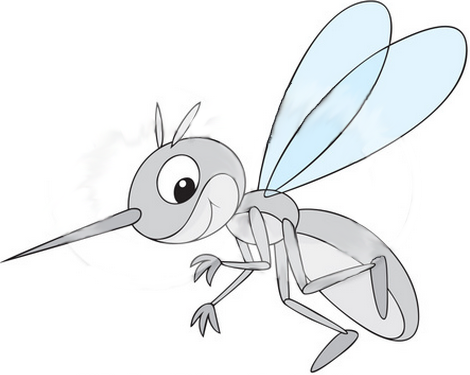 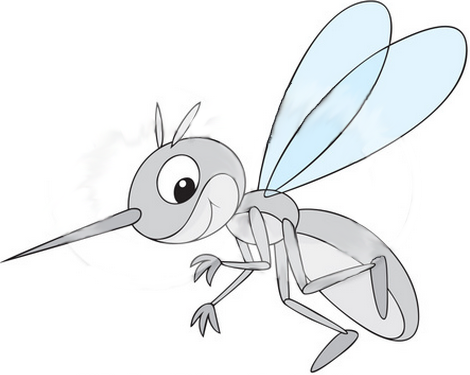 Ят – ят – ят,
Злобно комары звенят
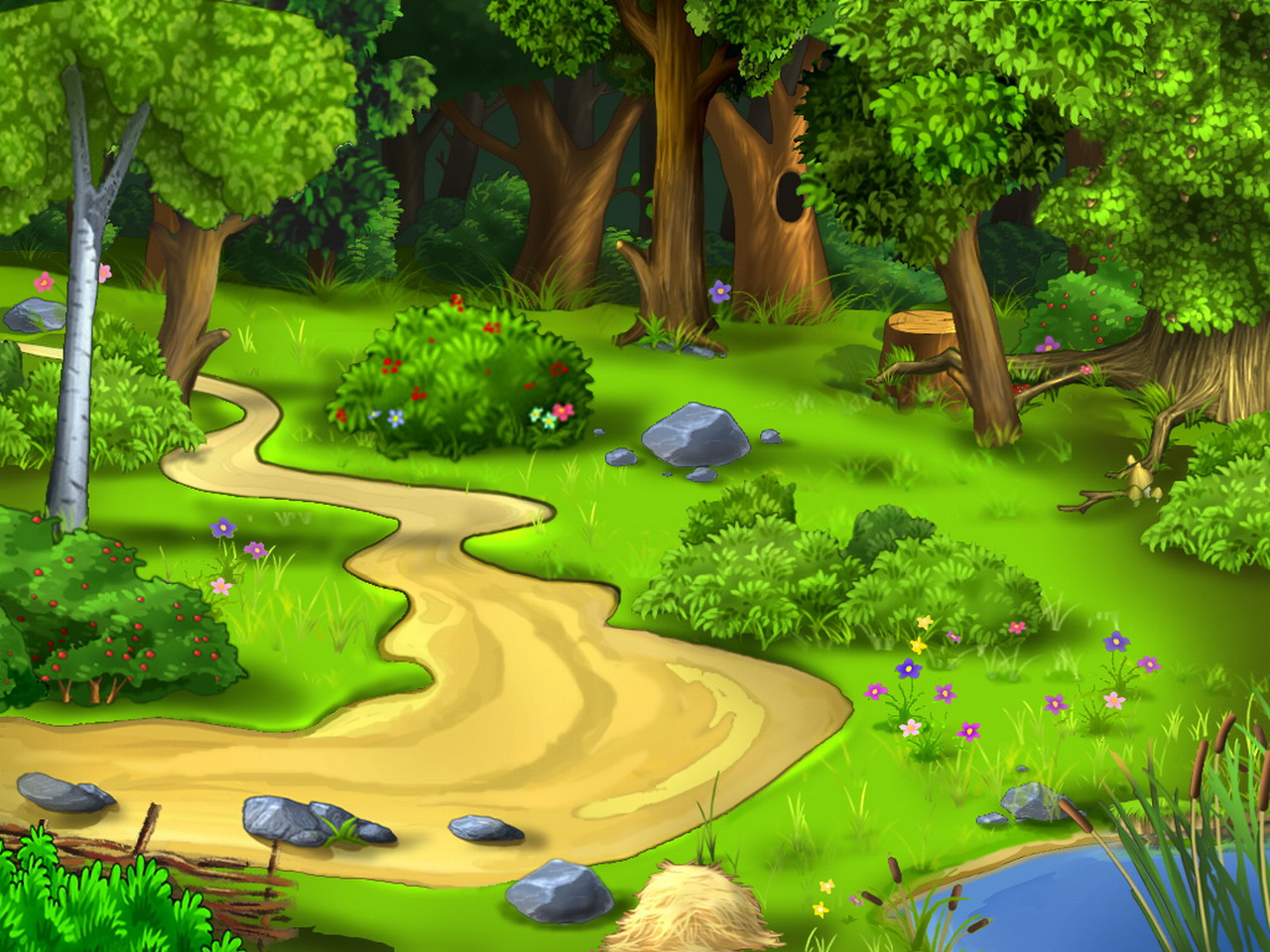 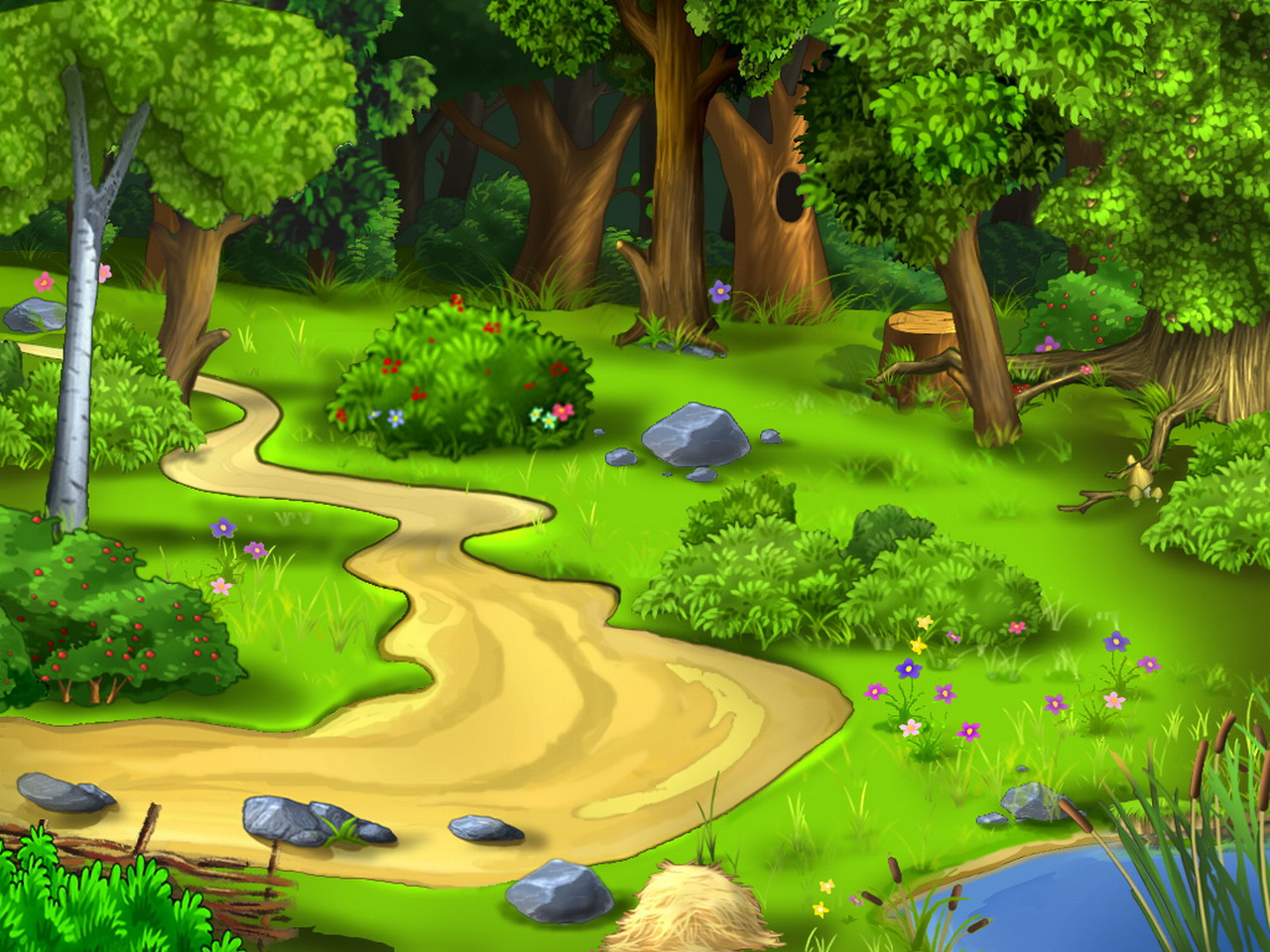 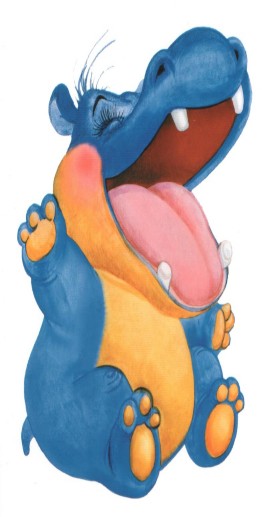 Рот  по шире открываем,
В  бегимотиков   играем
1, 2, 3, 4. 5,                           а теперь закроем рот,
Отдыхает бегемот
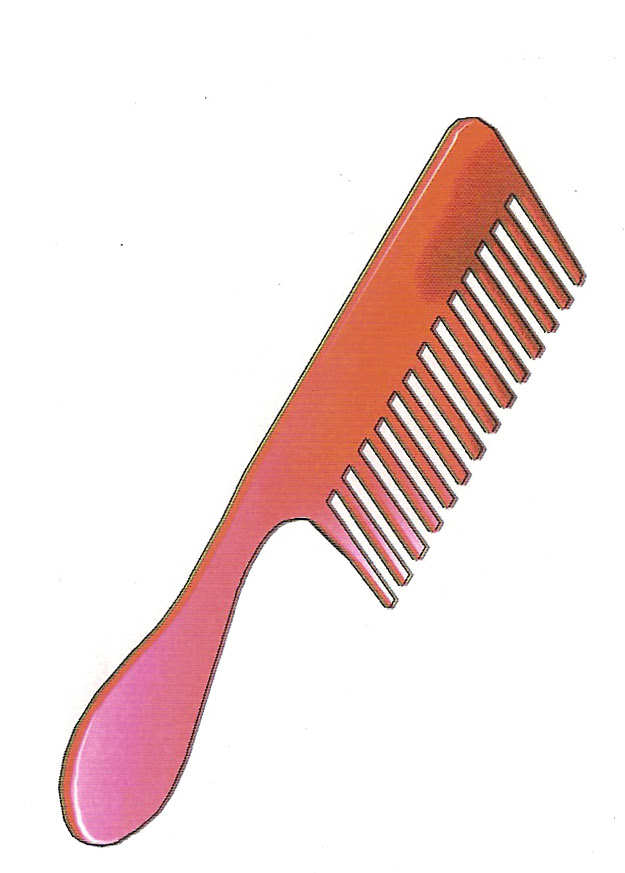 С волосами я дружу,
Их в порядок привожу
Благодарна мне причёска
А зовут меня расчёска
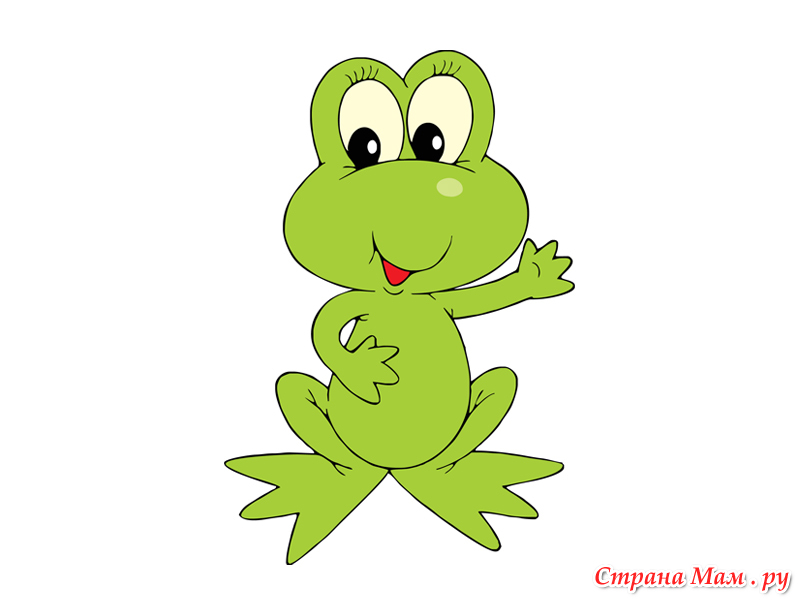 Вот понравится лягушкам  ,
Губы тянем прямо к ушкам
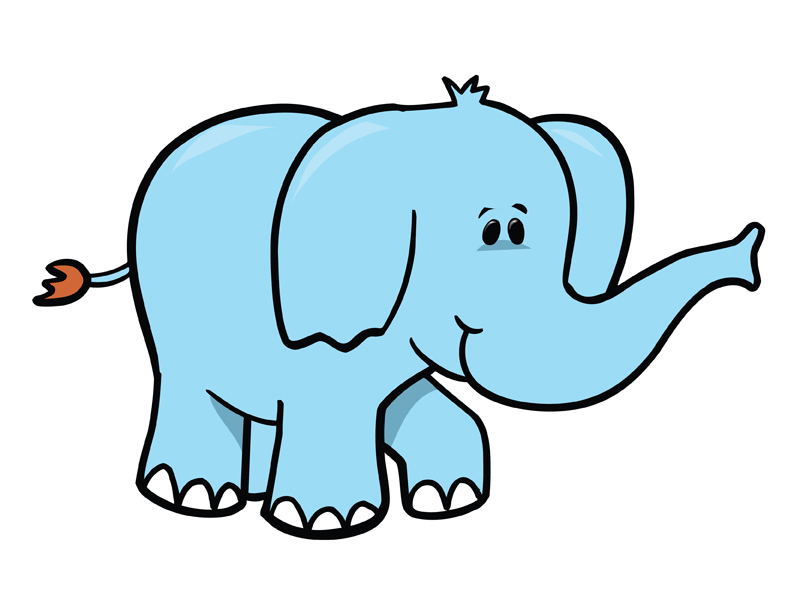 Вот понравится слону 
  Губы хоботом тяну.
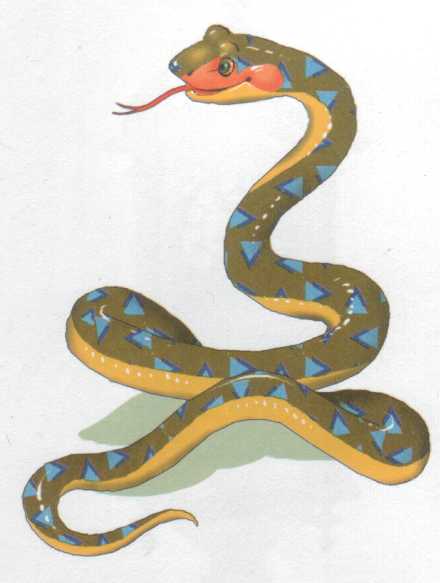 Показала змейка жало,
Убрала и хвост поджала
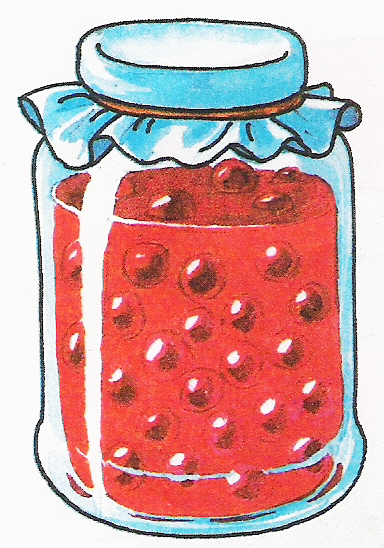 Как - будто варенье, 
лежит на губе.
Слежу его «чашечкой»
 в ротик  к себе.
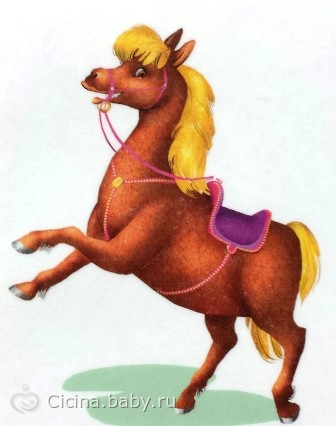 Цок- цок , по мостовой,
Идет лошадка к нам с тобой.
Щёлкой язычком быстрей,
 Чтоб пришла она скорей.
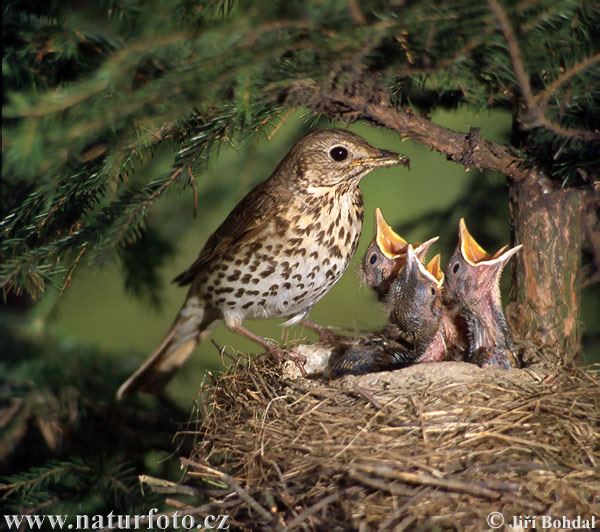 Старичок Молчок
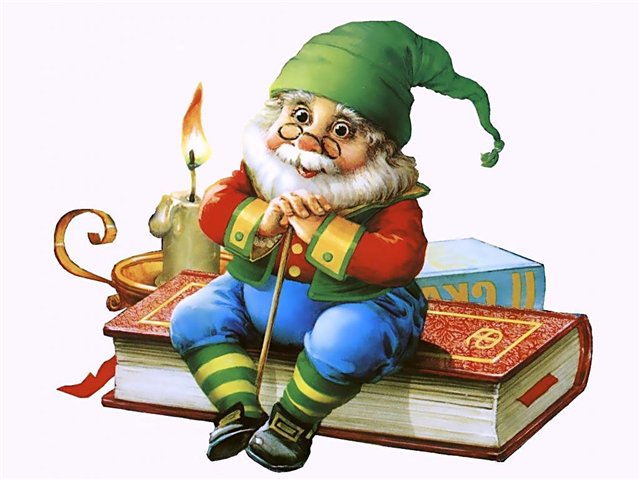 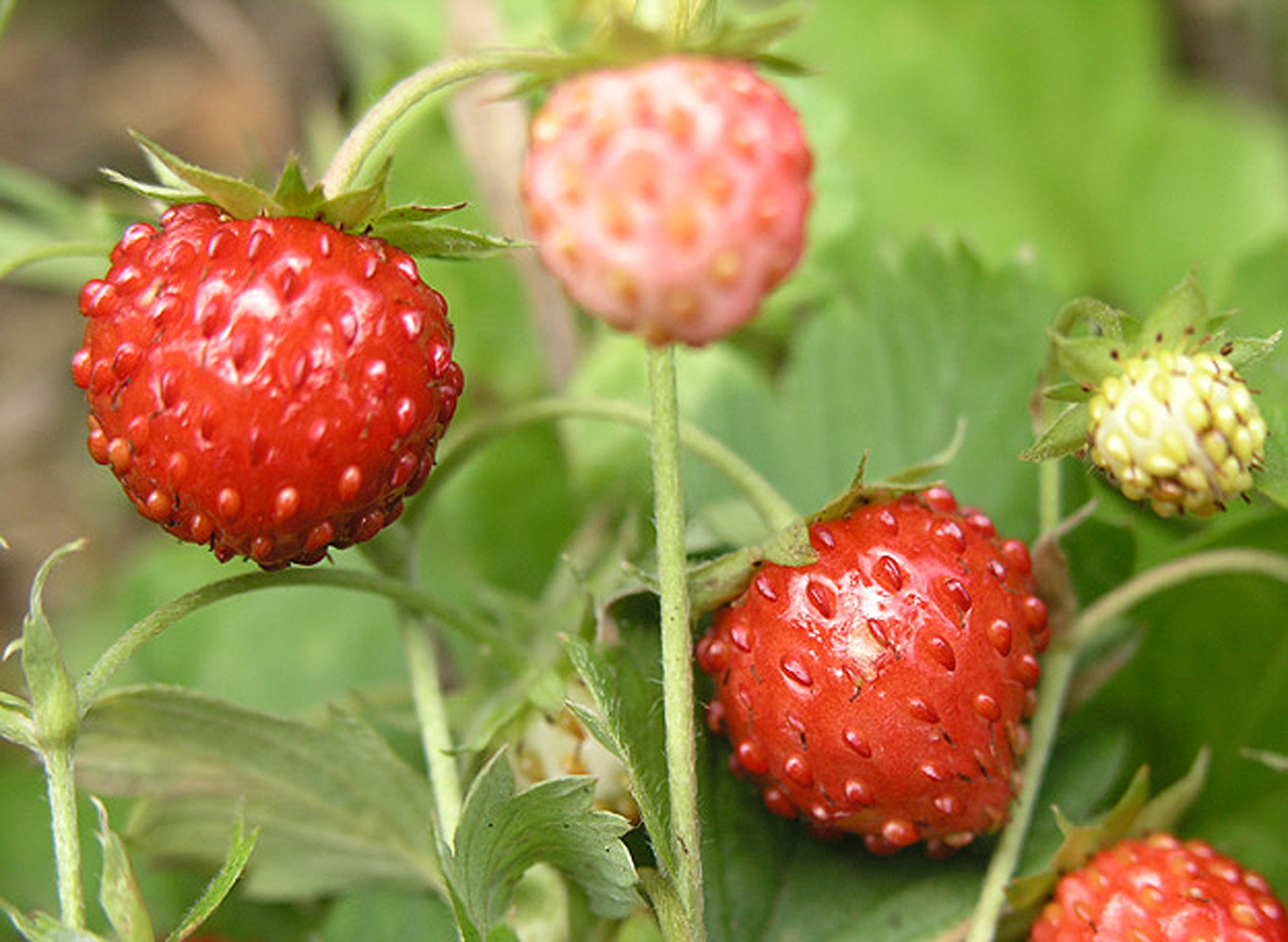 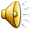 Музыкальная полянка
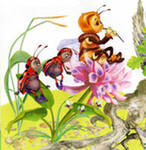 Театр «Буратино»
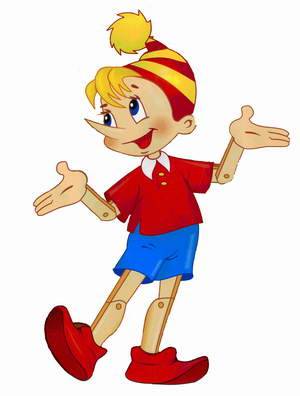